(PRIVATE & CONFIDENTIAL)
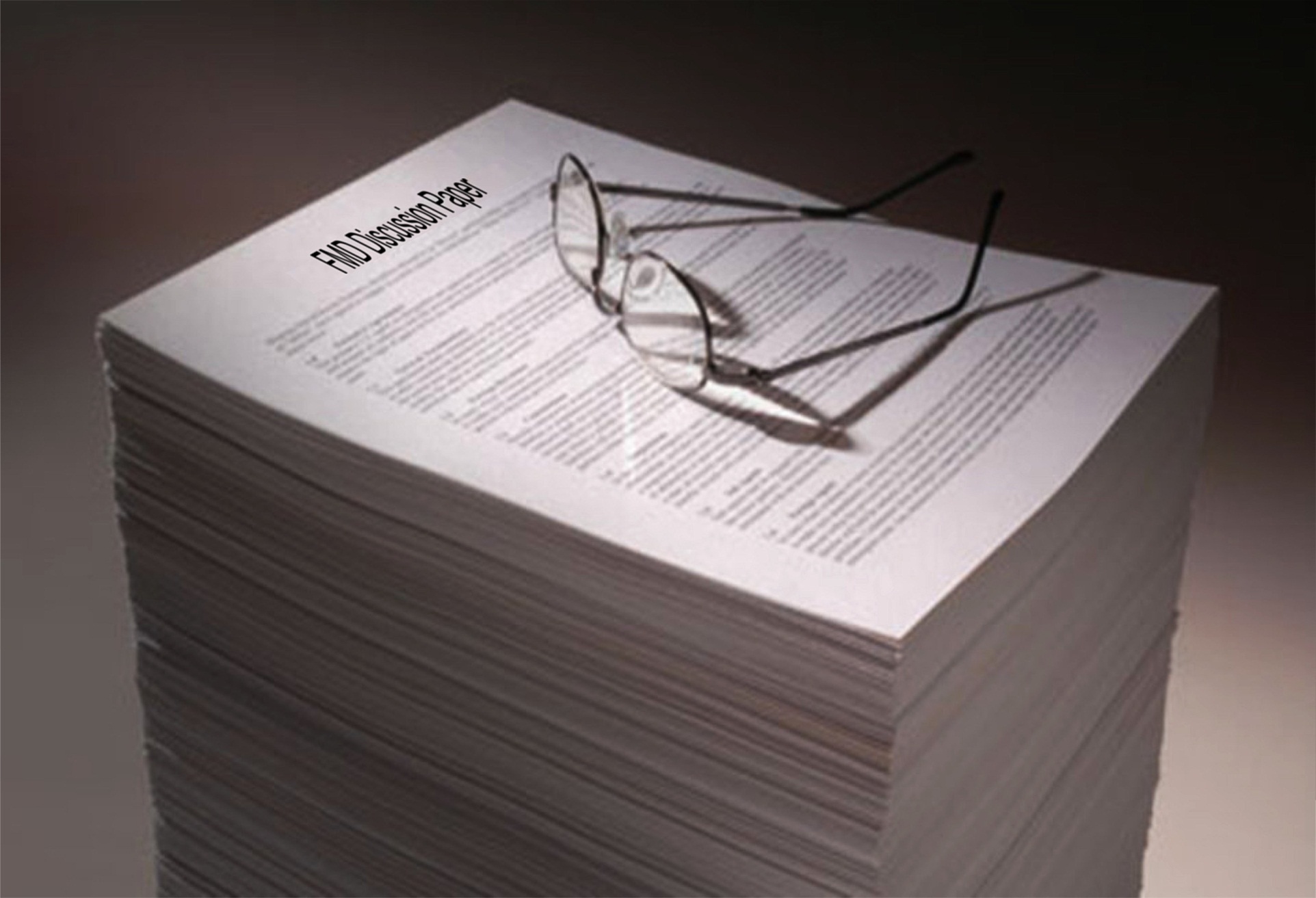 A DUAL Company Licensing Model for 
operators across Money & Capital Markets
A summary presentation 
to 
The Capital Market Committee (CMC) 
By
Sonnie Ayere 
(Chairman – Dunn Loren Merrifield & Association of Issuing Houses of Nigeria) 

24TH of November , 2016
Why is a new License required for the financial Markets?
Why is a new Dual Company Licensing arrangement important ? 
 
To cross the very important liquidity divide between the money & capital markets
2
Key GAP - Dealers under SEC have no means of creating Liabilities to fund Assets
A typical balance sheet of a financial intermediary under SEC purview
Assets
Liabilities ?
Capital
Liabilities are required to fund an institution’s creation of assets but, institutions under SEC purview have been denied access to the market’s deepest liquidity pool  
Without this very important variable, the securities businesses will remain very small with very little if any, impact on the wider economy.
3
Proposed Corporate Structure
(A)
XYZ Money Market Dealers Ltd
Regulated by CBN
Combination is designated as a
Financial Market Dealer by CBN/SEC or a 
Dealing House by CBN until BOFIA is amended
(B)
XYZ Capital Market Dealers Ltd
Regulated by SEC
(B) is a 99.9% subsidiary of (A) where; (B) can be a series of subsidiary companies – (see slide 6)

Please Note - The issuance of a combined Capital Market Dealing License as an option to reduce the number of licenses being issued is also being considered by CAMMIC 

CAMMIC currently engaging with the CBN at the highest levels..
4
Thank you for listening
God bless
5